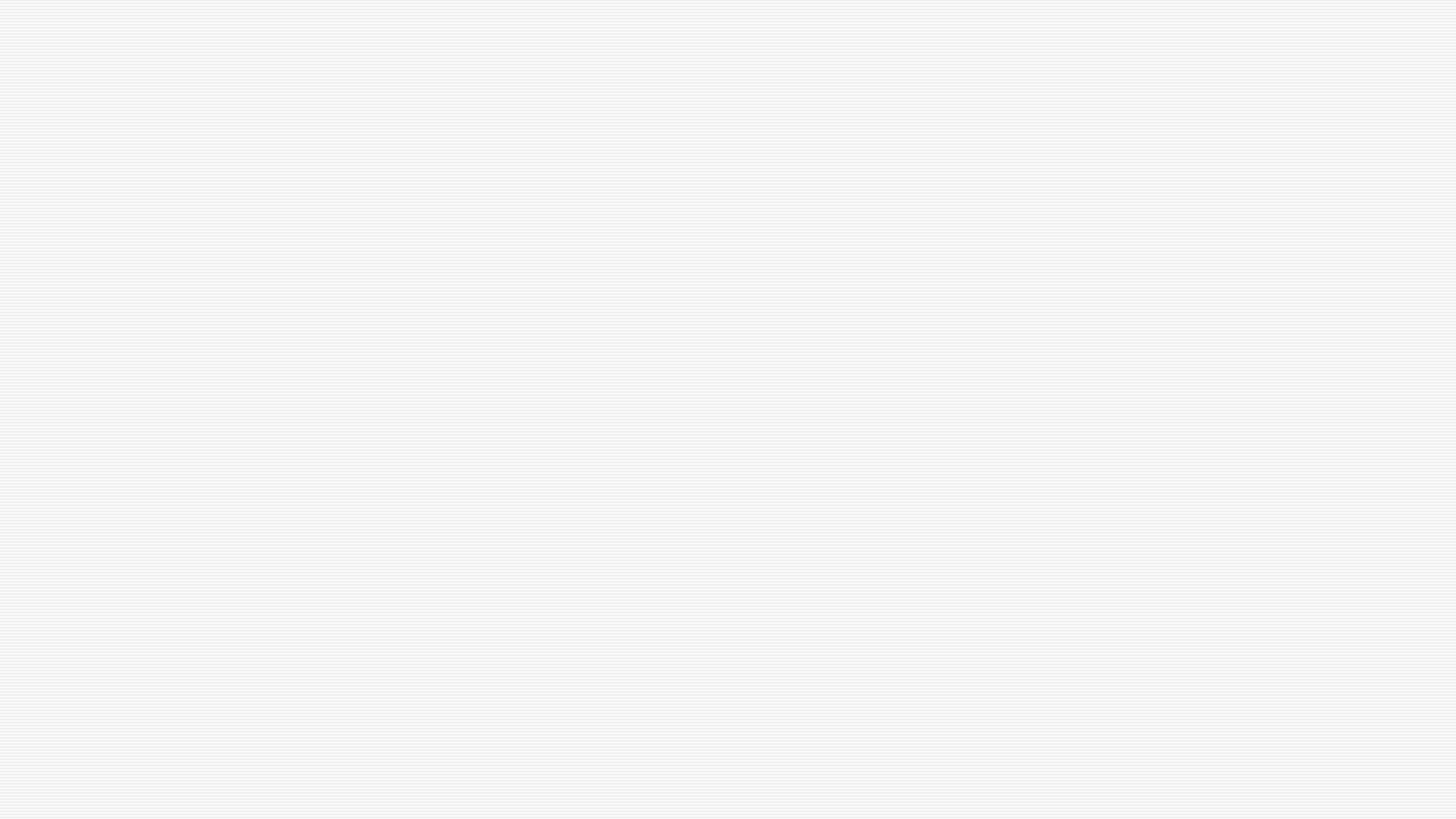 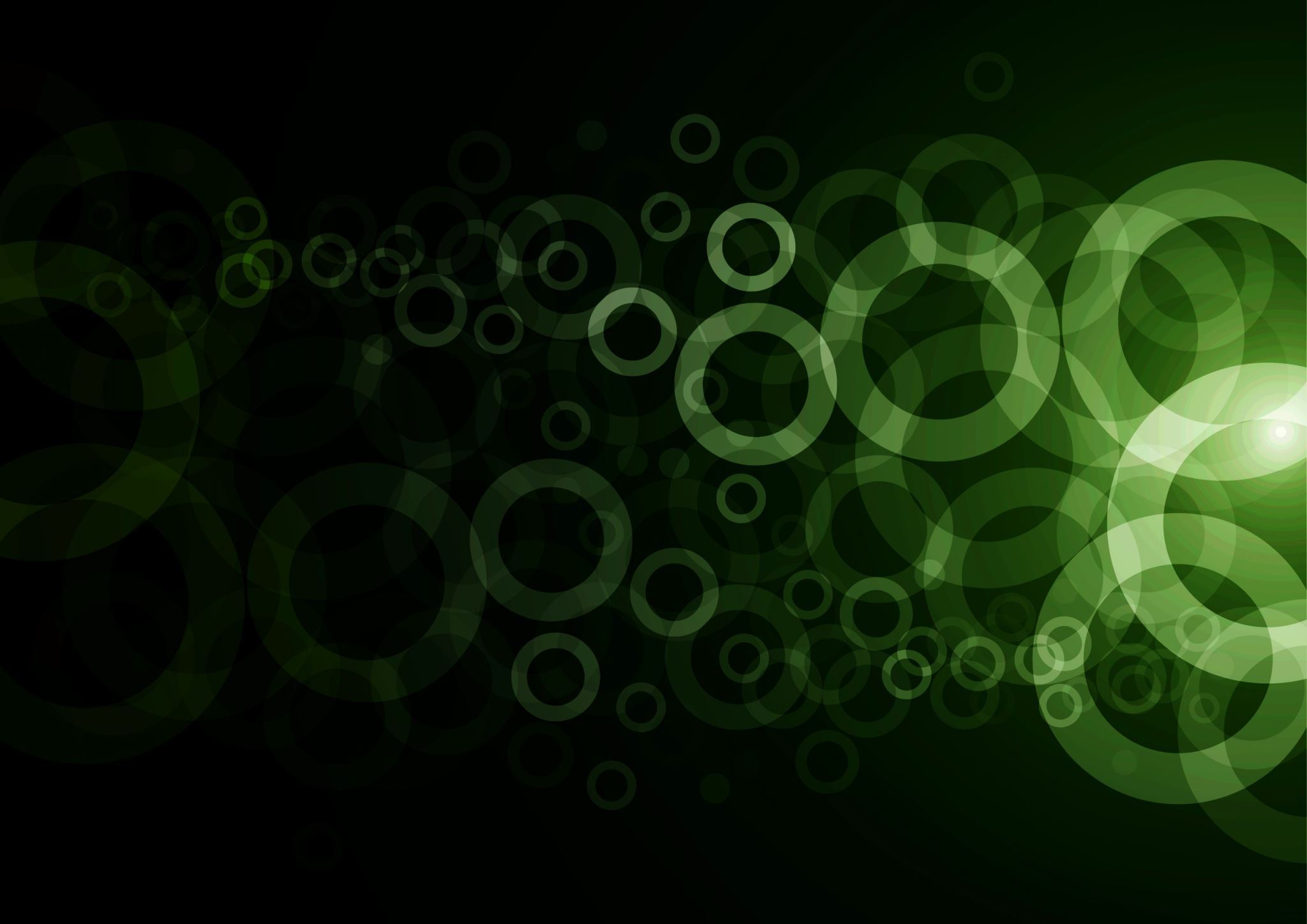 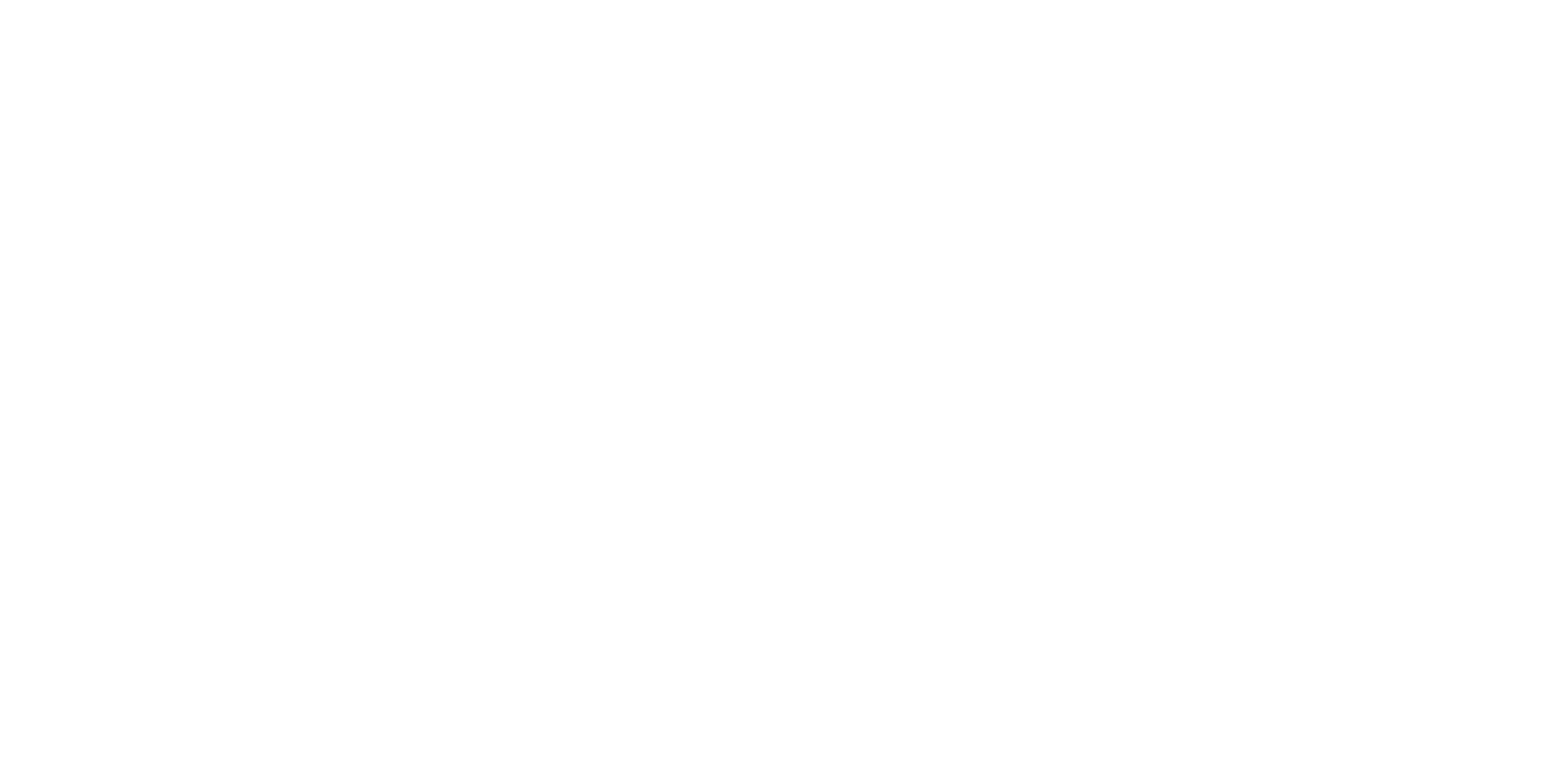 Przebieg fazy jasnej fotosyntezy
Maria Chylińska 1C
Legenda
Chloroplast
Przebieg fazy zależnej od światła (faza jasna) ma miejsce w chloroplaście, a dokładniej na błonie tylakoidu.
Na błonie znajdują się dwa fotoukłady (PS I i PS II). Pomiędzy nimi znajdują się przenośniki elektronów i kompleks cytochromowy, na końcu całego schematu znajduje się syntaza ATP.
Pod wpływem światła cząsteczki chlorofilu a znajdujące się w
centrum reakcji fotoukładu II
odbierają energię od barwników 
antenowych wybijając przy tym 2 elektrony.
Światło wpływa na fotolizę wody, rozkłada się ona na 2 protony, atom tlenu i 2 elektrony, które uzupełniają luki elektronowe w kationach chlorofilu a.
Elektrony pochodzące z PS II sa odbierane przez przenośnik elektronów i dostarczane na kompleks cytochromowy. 
W tym samym czasie podczas transportu elektronów z PS II na PS I następuje pompowanie protonów ze stormy do wnętrza tylakoidu, tworząc gradient protonowy.
Tak samo jak w przypadku PS II pod wpływem światła zostają wybite 2 elektrony w PS I, które wędrują łańcuchem przenośników elektronów na ostateczny akceptor elektronów - NADP+.
 Przyjmując 2 elektrony ulega redukcji do NADPH – drugiego składnika siły asymilacyjnej.
Dzięki wytworzeniu gradientu protonów, który jest siłą napędową fosforylacji – fotosyntetycznej. Syntezy ATP z ADP i P1 zachodzą dzięki syntazie ATP.
W taki sposób powstajej jeden z dwóch produktów siły asymilacyjnej.
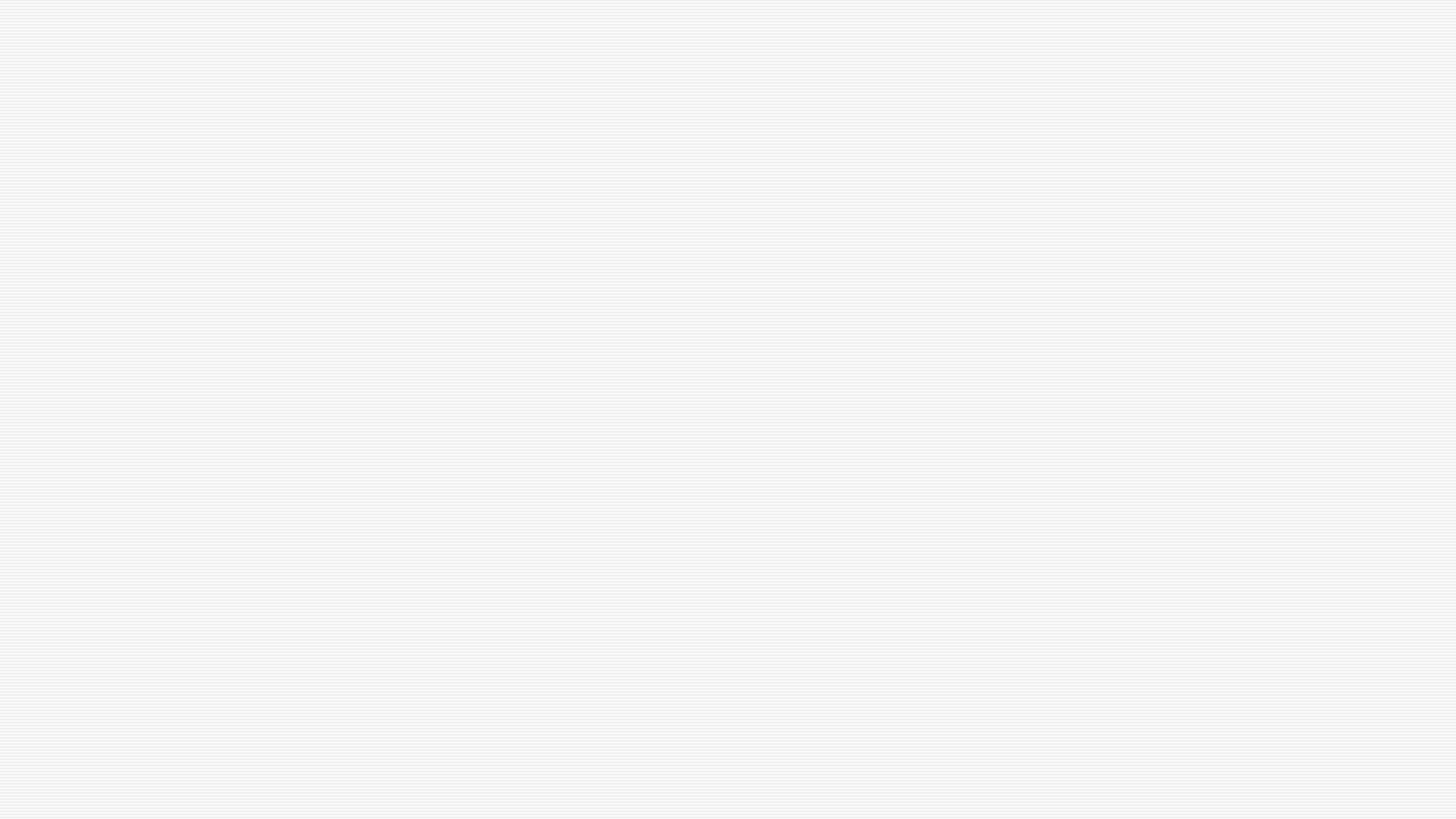 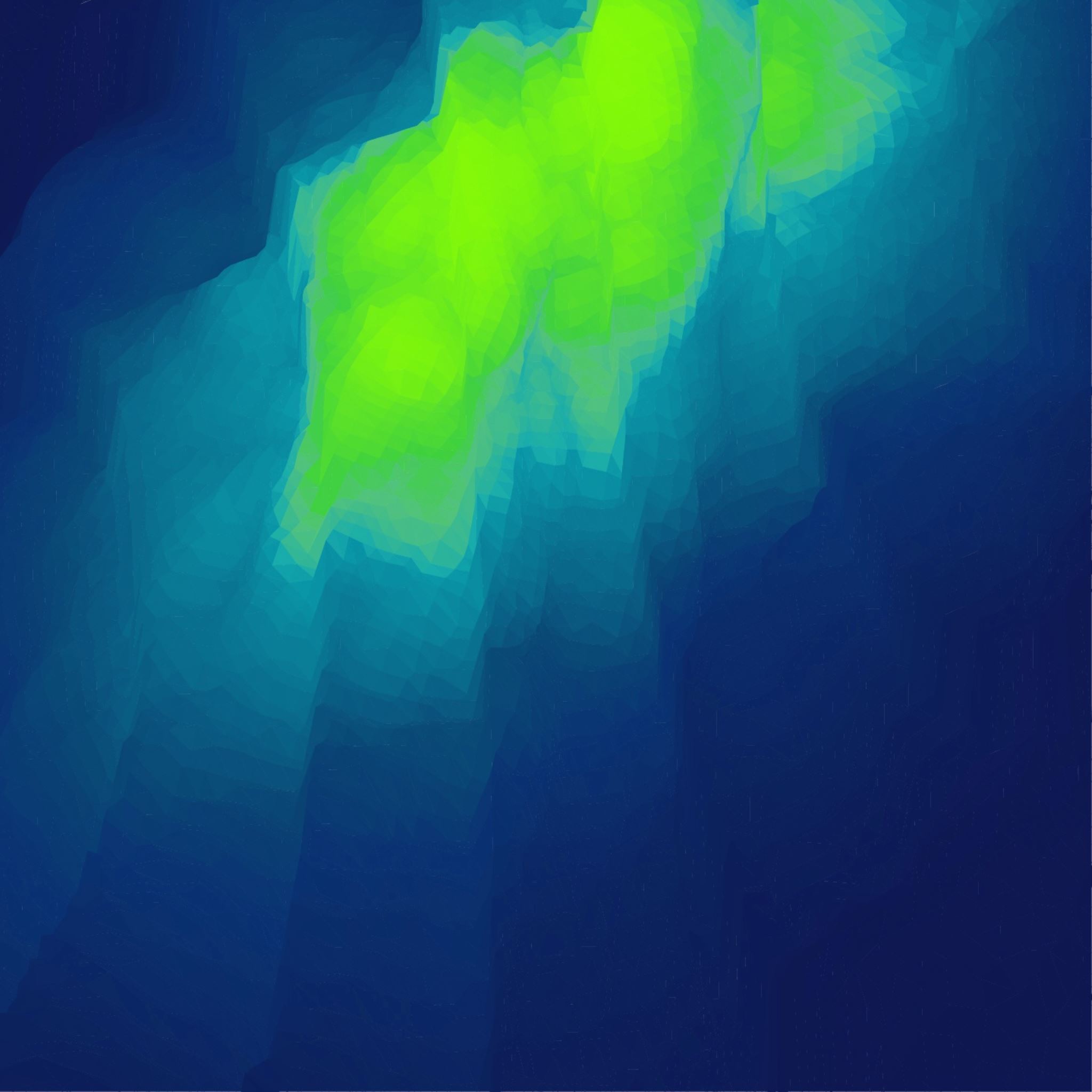 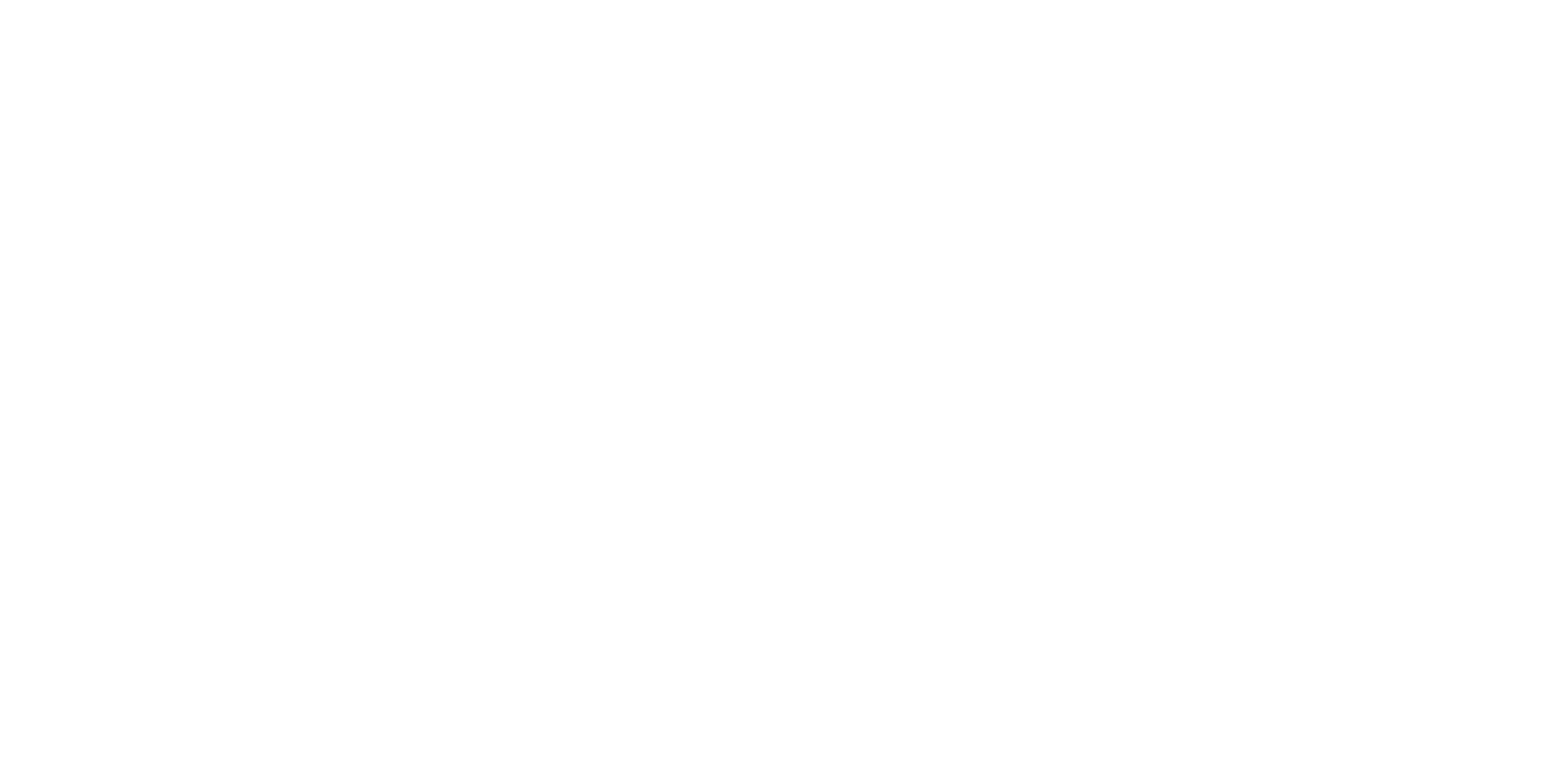 Dziękuje